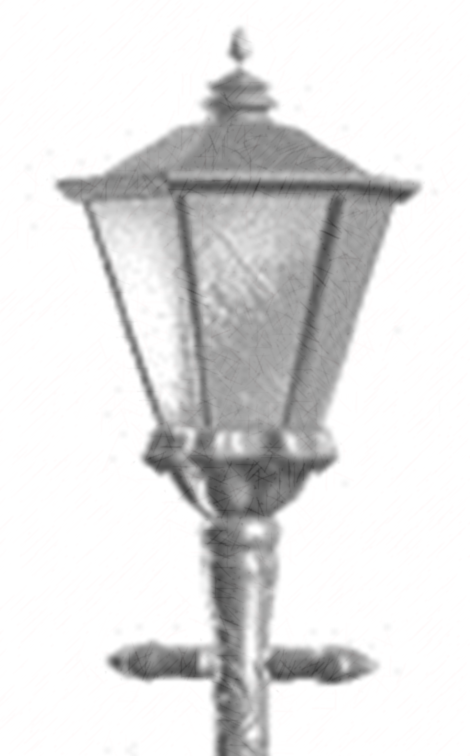 The SHP Framework: A New Framework for the Evaluation of Complex Projects
Barbara Heath, Ph.D.
Aruna Lakshmanan, Ph.D.
Catherine Freeman, MPA
East Main Evaluation & Consulting, LLC
AEA 2013 | October 16, 2013 | 6:10pm
Context
The iPlant Collaborative
Multi-institutional
Multi-disciplinary
Virtual
Distributed

Create a cyberinfrastructure (CI) for plant science that will enable new conceptual advances through integrative, computational thinking
A new type of organization that will…
Foster computational thinking in biology
Be by, for, and of the community
Remain on the leading edge of plant science
Constantly reinvent itself and its capabilities
The SHP Framework
Systems
Patterns of Action
Highlights
Iterative process that developed organically alongside the evaluand
Appropriate for dynamical situations with high uncertainty and high social conflict
Systems: CDE Model
Context is complex, dynamical, and includes humans
CDE*
Three conditions for self-organizing behavior
Containers, Differences, Exchanges
Container 1
Container 2
* Eoyang, G.H. (2007)
Systems: CDE Model
Data sources: documents, interviews, meeting minutes/attendance, surveys, formal reports
Disaggregate the data into units
Units are analyzed as a set and clustered
Containers (C)
Systems: CDE Model
Core 
Services
iPToL Working Group
Board of Directors
Determine what drives the action within each container (D) and how containers interact (E) to form the system
Core Software
iPG2P Working Group
Target Community
Engagement Team
Executive Committee
Admin. Support
Systems: CDE Model
System Diagram
System Diagrams
January 2009
April 2009
System Diagram
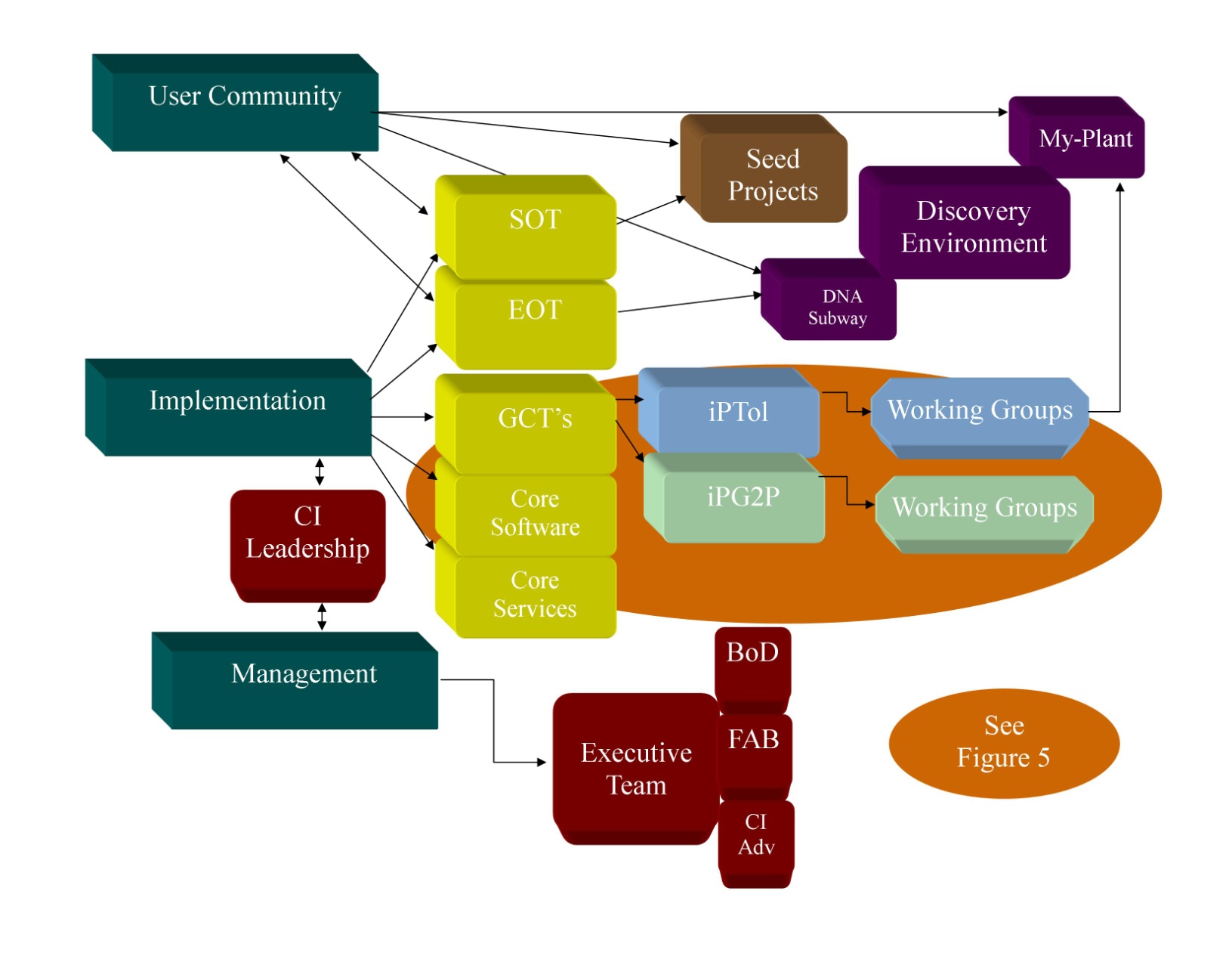 System Diagram
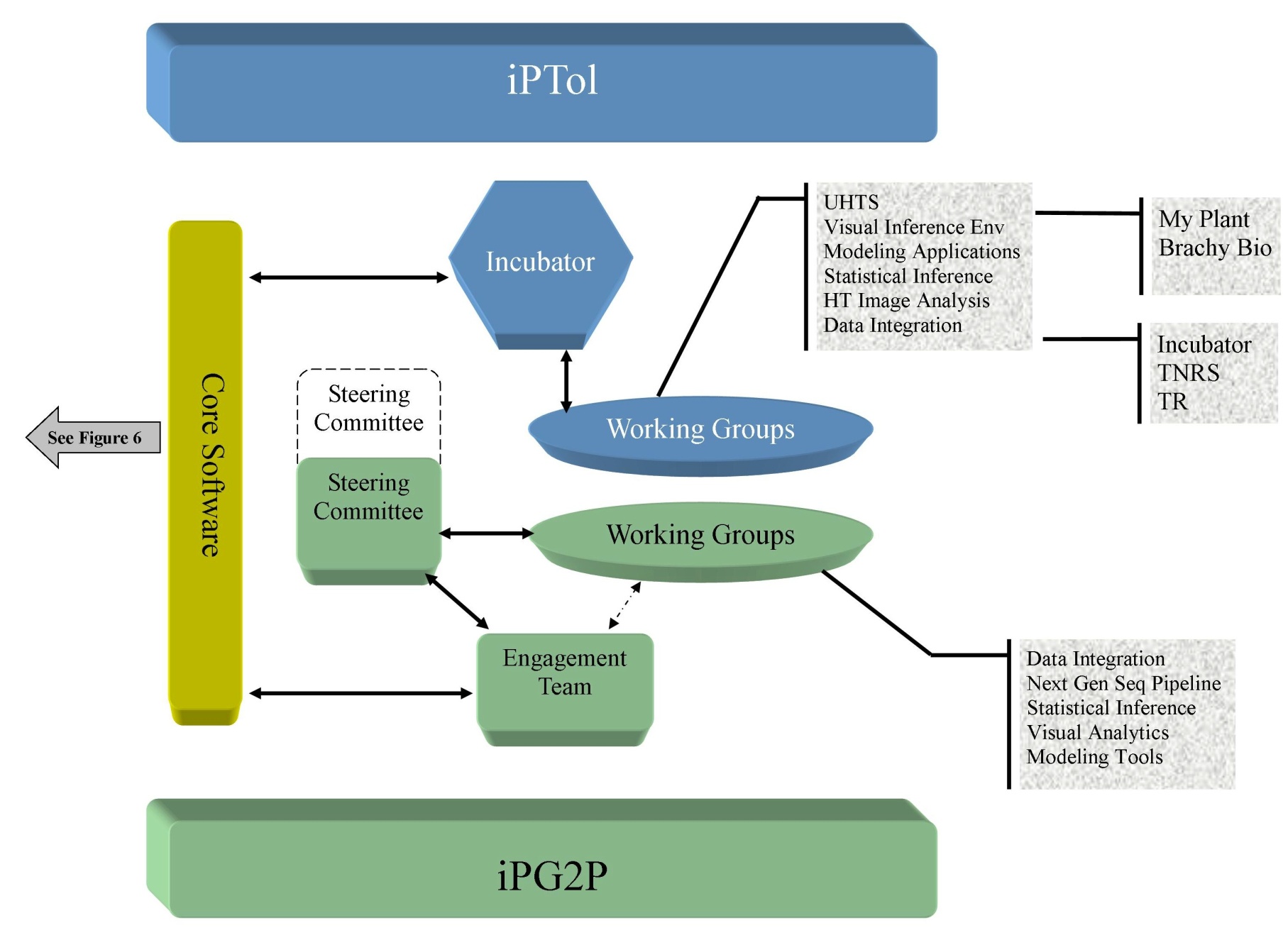 Systems Analysis Outcome
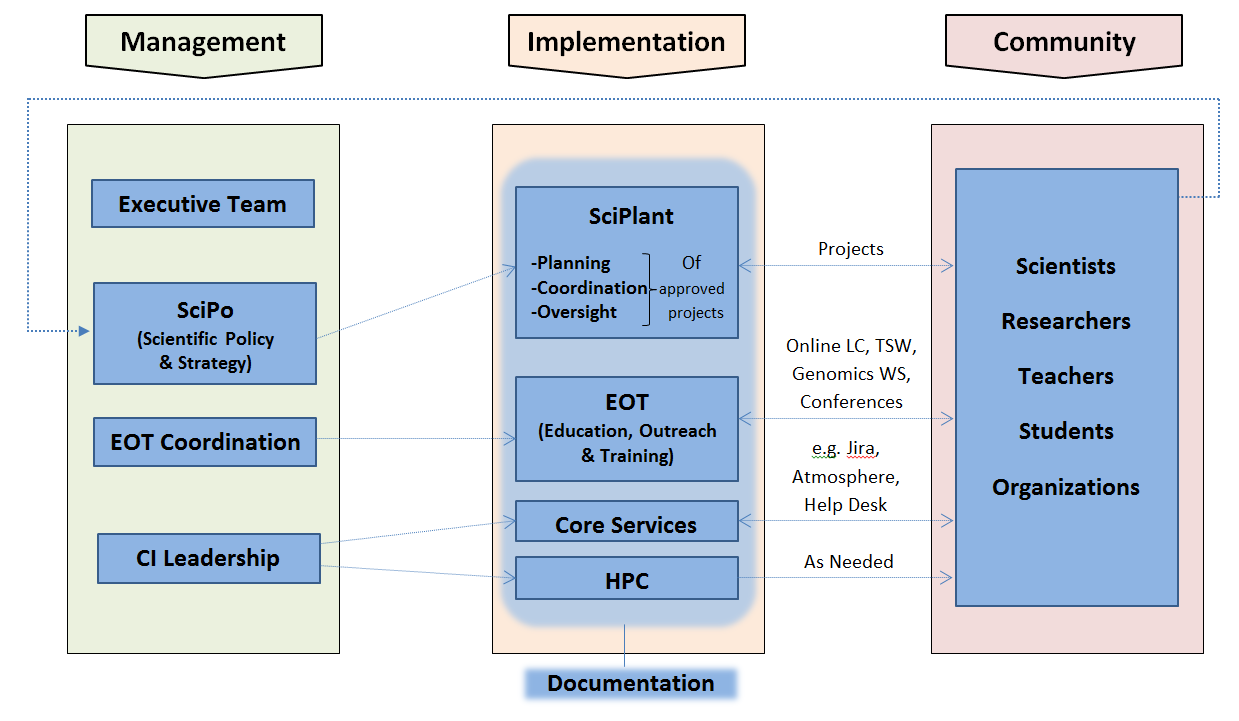 Highlights
Continued applying systems methods to iPlant
Generated a significant amount of data and related analysis

Selected to present a list of highlights for each quarter of project implementation

Further identified highlights as deliberate events and emergent ideas
[Speaker Notes: -To give a quick overview of where the “H” came from….

-During this time while applying systems methods to the project, we were generating a great deal of  data and related analysis. 

-As we were collecting data from all of those mentioned places like the wiki, meeting notes, staff interviews, and formal reports the project was moving at such a rapid pace we needed a way to organize the information to better understand and track.

-One particularly helpful practice was to present a list of highlights for each quarter of project implementation 
-So this is how the “H” or “Highlights” developed. 

-The items are described as deliberate event/activities and emergent ideas

-This tracking longitudinally provided us with a broad view of the progress and shifting focus of the project]
Highlights Excerpt, 2009
[Speaker Notes: Now to describe how to actually do the Highlights piece of the Framework I will show you how we did it for iPlant:

Here, an excerpt of our highlights table is shown from one of the earlier years of the project

It is organized appropriately by our selected time increments

Now this might be different for other projects: But we selected quarter and year to track the major events and activities longitudinally

The events and activities are labeled as deliberate or emergent

	-For example: The project deliberately schedule an EOT Advisory team meeting in Chicago in Q3 (CLICK) -  from this meeting the idea of tech talks emerged. (CLICK) 

	-These Tech Talks eventually became a regular part of project activity and are still taking place today with the most recent series of Tech Talks beginning again this month.

4. Now, the way that these items are selected as highlights is through a team decision – our evaluation team together selects items that are most relevant and significant together

5. This relevance and significance is based on how that event/activity impacts the entire system that was defined in the systems analysis that Dr. Heath just described for you

6. This process is time intensive and requires that project staff to be constantly going back and checking events while following their lifespan such as their success, failure, growth, change patterns, and so forth

	-During this process events may be added or removed for each quarter and year 

	-In order to do this part of the framework successfully, there must be an active participant evaluation occurring simultaneously while applying systems methods and concepts to the project

7. BUT-- the work doesn’t stop here:

-We also look at this information for any patterns and also for feedback we can provide to the client
	-From these highlights tables we are able to recognize different patterns]
Patterns Recognized, 2009
[Speaker Notes: -Now in order to further illustrate how we did this for iPlant we used the same excerpt from the previous slide

But now you can see how the highlights table allows for the evaluation team to recognized hidden themes and patterns within project activities that may have otherwise been missed

First notice it is still organized appropriately by the selected time increments (Q, Y) to stay with tracking over time

2. But in this excerpt we show you an example of one of the recognized patterns 

3. We realized that different pieces of the project were responsible for different highlights that were showing up in our data collection 

	-This could have been any group within the project such as the PIs or the EOT team

	-When we began identifying the group responsible we realized that each group fell into one of the three tiers identified in the CDE model that Dr. Heath just described for you– including Management, 	Implementation, and Community 

	-Now, keep in mind more than one group is often involved in different activities and events - but we selected the primary one responsible

4. As you can see on this slide we have organized by color the different highlights into their category
	Purple: Community
	Blue: implementation
	Red: management

-As mentioned before, this process is still time intensive and still requires also requires to constantly be reviewing the events and going back through the history of the project

-And now this information can then be looked at over time throughout the project….]
Increase in workshops, training and outreach
Period of organization
Heavy tool and application development
Renewal period
[Speaker Notes: So here the information from the highlights table is put into a graph by Community (Community), Implementation (Blue) and Management (Red)

To point out some major points that we were able visualize here: 
	-As you can see (CLICK) there is a spike in management activity at the beginning of the project in 2009 as groups were forming and the project was becoming organized 					
	- (CLICK) Then there is another spike in management activity in 2013 because the project was invited for a non competitive renewal at the time

	-Implementation and community were lower at the beginning when tools and applications had not been fully developed	
	
	-Once the project was moving along tools and applications were developing at a very rapid pace (CLICK) and more collaborations were forming – So as a result (CLICK) the implementation and community 	activities jumped significantly 
 
It is easy to visualize and identify project phase changes over time this way 

As seen through this graph, patterns of activity in each tier align with specific project events

5. No these examples are very general pattern recognitions but from this information the evaluation team is then able to further break it down to see the project through different lenses

	-So to show an example how we did this for iPlant I will take the community tier and further break it down to show you…]
Spread awareness
Rapid tool and application development
Adoption increasing
[Speaker Notes: 1. So here taking the Community Tier from the previous table -  we can further break it down to visualize its own patterns

2. You can see we have split Community by E, O, & T as defined by the project -  Education, Outreach and Training

3. It is important to note that Community as E, O, & T is not only referring to activities carried out by the EOT group – as EOT is a project wide effort

4. So again the community patterns align with specific project activities

-this occurs certain tools and services were developed and the project hit certain milestones and major points

	-For example, in the early years of the project before there were tools and services developed, (CLICK) the project worked to spread awareness of iPlant

	-Then you see training frequency increases (CLICK) at the end of 2010 and beginning 2011

	-this is when the tools and services were being rapidly developed and the project was becoming more established

	- It is also noticed there was very little happening in classroom education while most efforts were focused on training and outreach

	-but then in 2013 (CLICK) there is a small uptick in education – because as iPlant was more established and had reached a portion of their target population it was being adopted by users for 	education in a classroom setting

5. So over all, this whole process allows the evaluation team to recognize any disturbances to the project system as well as any further patterns

6. Additionally, as the project continues to develop …streams of behavior and consistencies or inconsistencies with goals can be recognized]
The SHP Framework
Systems
Patterns of Action
Highlights
[Speaker Notes: So the Highlights table information is provided to the client to use as they want 

2. It can often help them recognize strengths and weaknesses, and gain ideas for improvement

3. And also to better understand the characteristics of the organization, in turn leading to more informed decision-making, particularly if they would like to enact change.

I will now pass it over to Aruna and she will describe the “P” of the SHP Framework and Patterns of Action]
SHP: Patterns of Action
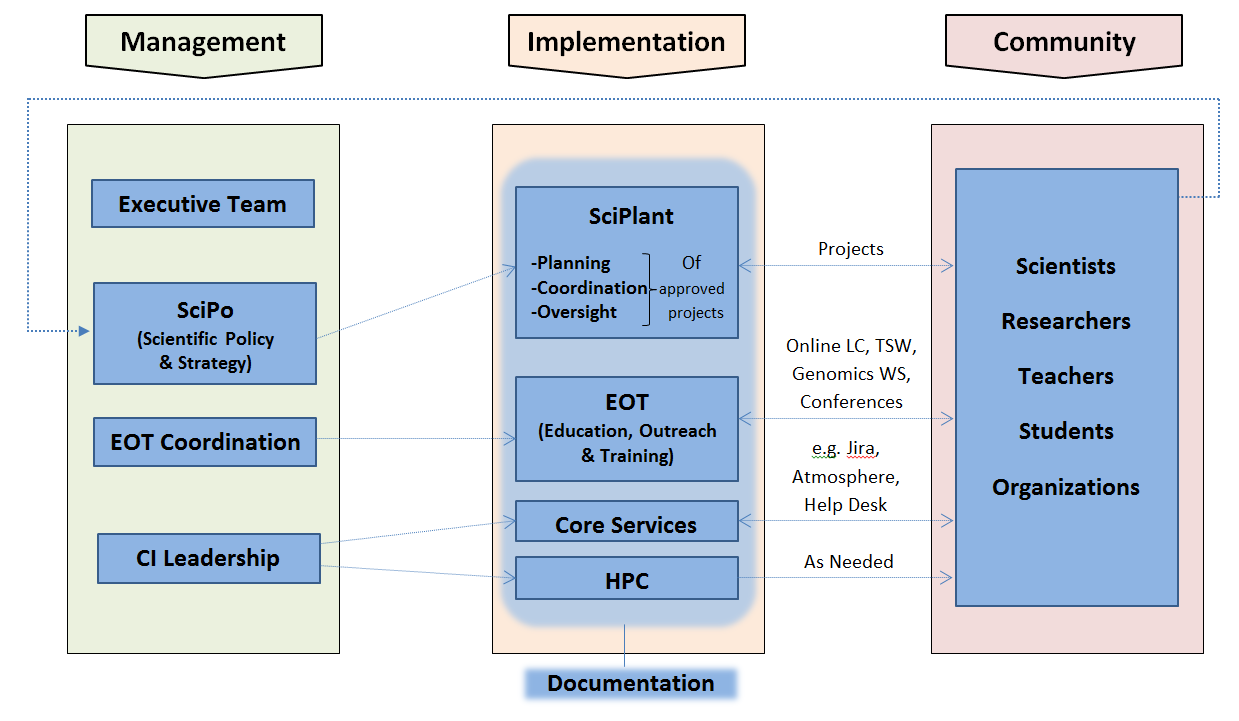 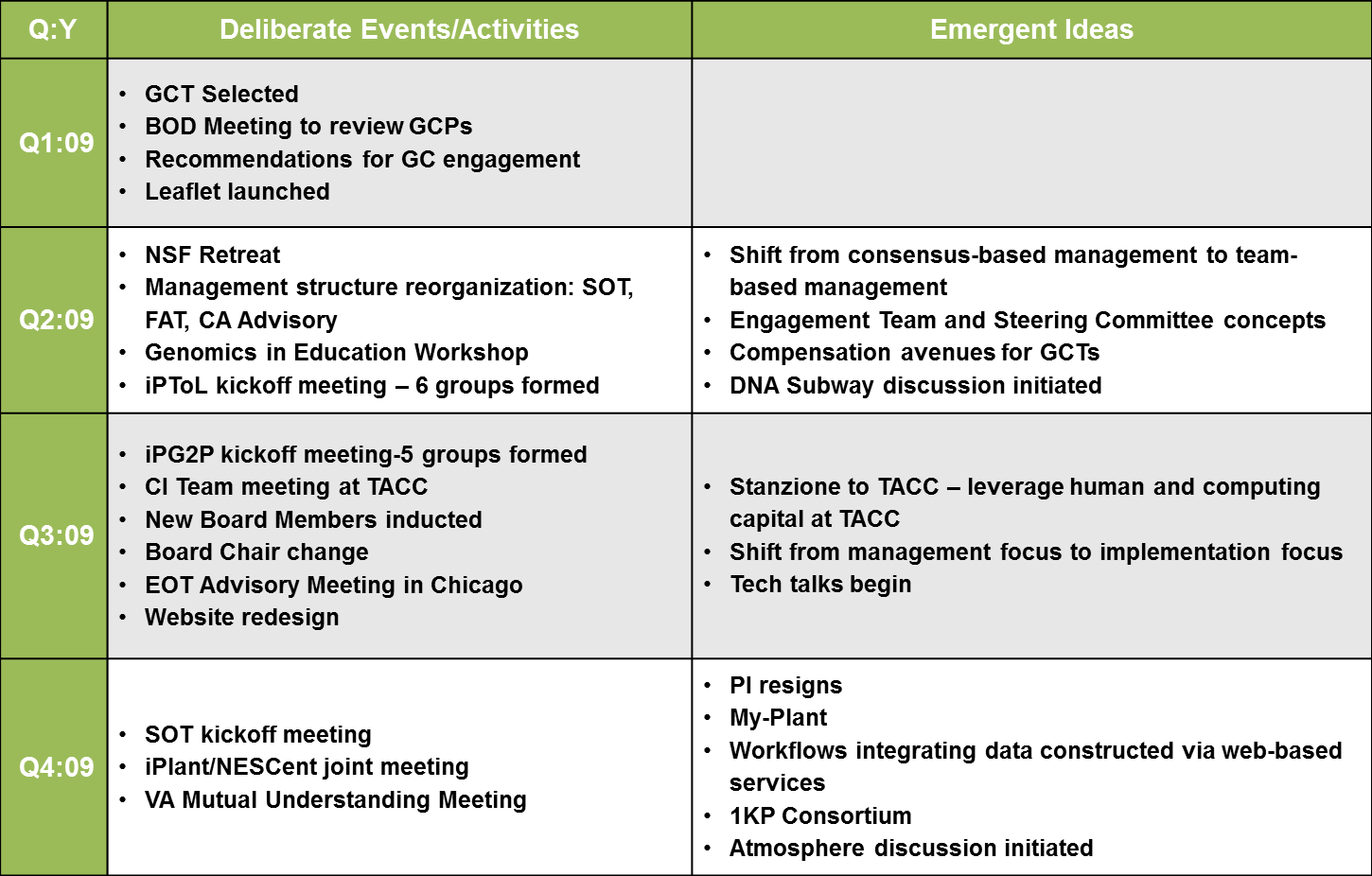 Patterns of Action
Patterns
Examine actions over time
Provide a visual representation


Theme selection
Understand project goals
Examine value to client
Personnel are concerned
2008
2009
2010
2011
Patterns of Action
PI Resigns
Restructuring Step
Project Initiated
SciPlant
BOD
CIAT
IAB
BOD
CIAT
IAB
CI-Lead
FAB
BOD
Direct Supervision
Executive Management
Management
[Speaker Notes: When creating the patterns of action diagrams, we outline the activities on a timeline– then look for patterns of action within the selected theme. In this case, we noticed the difference in the type of management, thus labeling the diagram in two phases: direct supervision and executive management.]
Patterns of Action
2008
2009
2010
2011
Team Based
Chaos
Project Based
Reorganization
DNA Subway
Atmosphere
BrachyBio!
IBP
1KP
MyPlant
Trait Evolution
SOT
Seed
BSA-GWP
GCT2
WG
WG
WG
Peak Ranger
GCW
WG
WG
WG
WG
GCT1
TNRS
Scientific Portfolio Development
[Speaker Notes: In the next example, the focus/theme is the development of the scientific portfolio. In this case, the pattern of action centered on the type of team organization. Initially, there was a team-based effort, followed by a period of high growth and chaos that was rectified through a reorganization step resulting moving to a project-based model.]
Patterns of Action
2008
2008
Personnel are concerned
2009
2009
2010
2010
2011
2011
PI Resigns
Restructuring Step
Project Initiated
SciPlant
Reorganization
DNA Subway
Atmosphere
BOD
CIAT
IAB
BrachyBio!
BOD
CIAT
IAB
CI-Lead
FAB
IBP
BOD
1KP
MyPlant
Trait Evolution
SOT
Seed
BSA-GWP
GCT2
WG
WG
WG
Peak Ranger
GCW
WG
WG
WG
WG
GCT1
TNRS
Management
Chaos
Scientific Portfolio Development
[Speaker Notes: Can compare themed-based patterns of action to investigate even larger patterns or correlations between themes. In this example, the reorganization within the scientific portfolio development aligns with the creation and implementation of SciPlant in the Management diagram. One may also, notice that the resignation of the original PI appears a precursor to the Chaos phase of the SPD diagram. However, this is not the correct cause and effect relationship. You must know your data and be able to find evidence to support any patterns or patterns of action.]
Why SHP?
Captures the dynamic nature of the system

For the Evaluator
Identify and understand emergent themes
Adjust data collection and focus
Frame appropriate recommendations

For the Client
Helps visualize history of behavior, actions, and decisions
Helps identify what worked and why
Encourages proactivity
The SHP Framework
Systems
Patterns of Action
Highlights
References
Eoyang, G. H. (2007). Human systems dynamics: Complexity-based approach to a complex evaluation. In B. Williams, and I. Imam (Eds.) Systems concepts in evaluation: An expert anthology (pp. 123-140). Point Reyes, CA: EdgePress of Inverness. 

Mintzberg, H. (2007). Tracking strategies: Toward a general theory of strategy formation. New York, NY: Oxford University Press.
Acknowledgements
The iPlant Collaborative (NSF Award: DBI-1265383)
Courtney Humphreys, EMEC
Contact Information
Barbara P. Heath, Ph.D.                   bheath@emeconline.com
Aruna Lakshmanan, Ph.D.               alakshmanan@emeconline.com 
Catherine M. Freeman, MPA          cfreeman@emeconline.com
www.emeconline.com
East Main Evaluation & Consulting, LLC
Wilmington, North Carolina